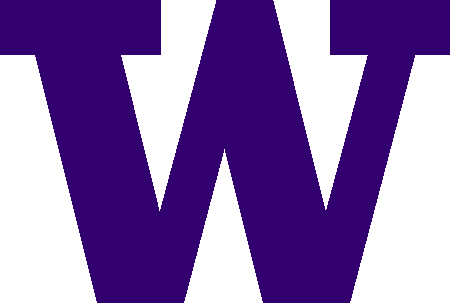 Transforming Administration Program (Organizational Excellence)